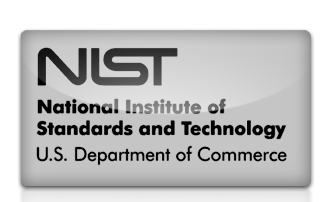 NIST Data and Information Activities:
 May 9th EO and the Common Access Platform
John Henry J. Scott
Physicist

Material Measurement Laboratory
National Institute of Standards and Technology

Gaithersburg, MD
Federal Government Sponsors Roundtable, BRDI, Sept 23, 2013
Scope of the Problem: Scientific Resources
Data
Software
Publications
Peer
Reviewed
Reference
Gray
Literature
Resource
Software
White Papers, Talk Slides, …
???
Research
NIST Pubic
Servers
Publications
Other
NIST
Storage
Community
Repositories
NIST Internal
Servers
Scientific & Professional Societies
Other Fed
Agency Repositories
Cloud
GPO
Private Sector
Scope of the Problem: Scientific Resources
Data
Ref
INVESTMENT
VETTING
ANNOTATION
CURATION
QUALITY
ACCESSIBILITY
PROVENANCE
FRESHNESS
Resource
Research
Internal Organizations
NIST Director
Scientific Data Committee
Chief of Staff
Public Affairs
Data Access 
WG
Data Mgt Plans
 WG
Outreach
 WG
Laboratory
Programs
Management Resources
Other
Labs…
Physics
Lab
Info
Tech
Lab
Engr
Lab
Materials
Lab
CIO
Library
Office of Data and Informatics
Wo Chang
John Henry
Scott
Chris Greer
OMB M-13-13 Response
Pre-Decisional:
Not for Distribution
Notional “Common Access Platform”
Implement OSTP/OMB mandates
Build as little as possible
Capitalize on what already exists
Encourage standardization across agencies
Minimize stranded investments
Curation Metadata
Data Consumers
Relationship Metadata
Portals / Federated Search / Discovery
Domain Metadata
Services Layer
Extension Metadata
Metadata Registries/Catalogs
Req. if Applicable MD
PID Type Servers
PID Resolvers
PID-Type-Enabled Harvesters and Brokers
Core Metadata
Agency
Repos
Federal
Repos
Publisher
Repos
Domain
Repos
Other
Repos
Unique and Persistent Identifiers (PIDs)
Give every data object a unique identifier (including collection objects)
optionally
via PKI
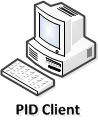 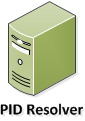 At the core of proper 
data management and access
Persistent Identifiers (PIDs)
Rich PID types can persist relationships
PIDs can prove:
Identity
Integrity
Authenticity
Not a solution for everything…
…but an important technology component in the architecture
How many PID types are needed ?
What fields are needed in each type ?
What process will be used to integrate new PID types as needed ?
PID Information Types Framework
Running code to manage types and PID type resolution services
NEED
RDA: PID Information Types Working Group (PIT)
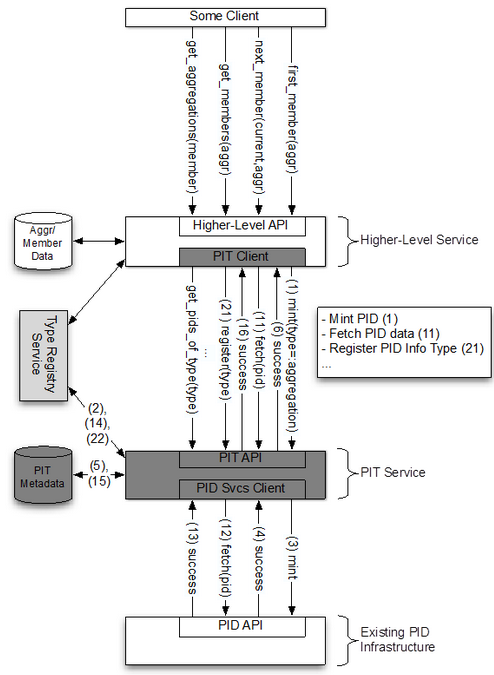 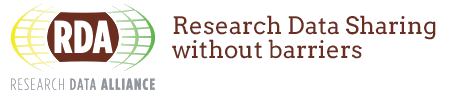 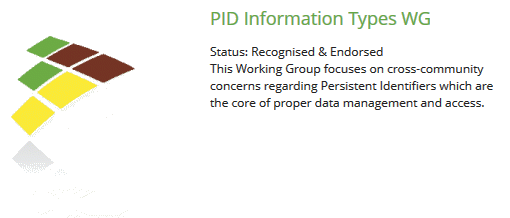 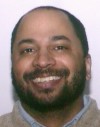 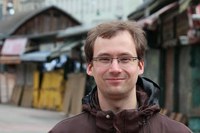 Tim DiLauro
JHU
Tobias Weigel
DKRZ†
†DKRZ = German Climate Computing Center
RDA: Data Type Registries Working Group (DTR)
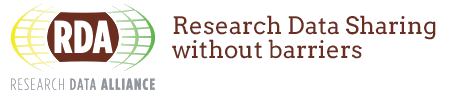 Identify use cases for data type applications
Develop a management framework
Formulate a Data Model for types
Formulate an expressive framework
Design functional specifications for type registry services
Propose a federation strategy
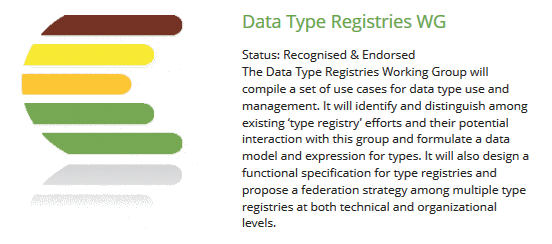 Must articulate US Gov’t Needs

Requirements for 
Common Access Platform

Reference Architecture

Federal Agency Use Cases
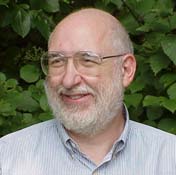 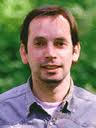 Larry Lannom
CNRI
Daan Broeder
MPI
Interagency Technical Advisory Group (iTAG)
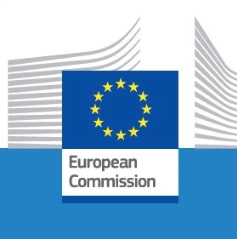 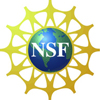 $$$
$$$
RDA/US
iCORDI
$$$
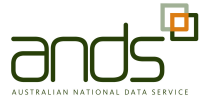 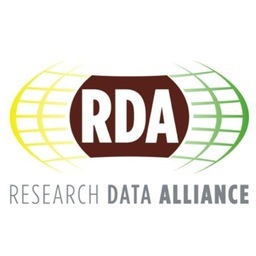 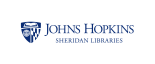 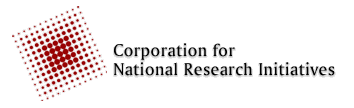 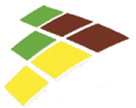 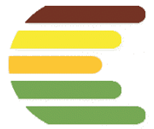 PIT WG
DTR WG
$
Articulate US Gov’t Needs
advice
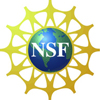 iTAG
Acknowledgments
NIST Scientific Data Committee
esp. Chris Greer, Wo Chang
NIST Data Access Working Group
Peter Linstrom, Sasha Kramida, Andrea Medina-Smith, Kellie Beall, Dan Samarov, Bill Turner, Kirk Dohne, Adam Morey, Carolyn Rowland, Jonathan Hardis, Susannah Schiller
NIST Office of Information Systems Management (CIO)
esp. Pradip Pandya, Don Koss, Joe Kau, Dale Little, Jimmy Graham, Maxim Alexeev
CNRI
Larry Lannom, Giridhar Manepalli 
JHU
Sayeed Choudhury, Tim DiLauro
Why NIST ?
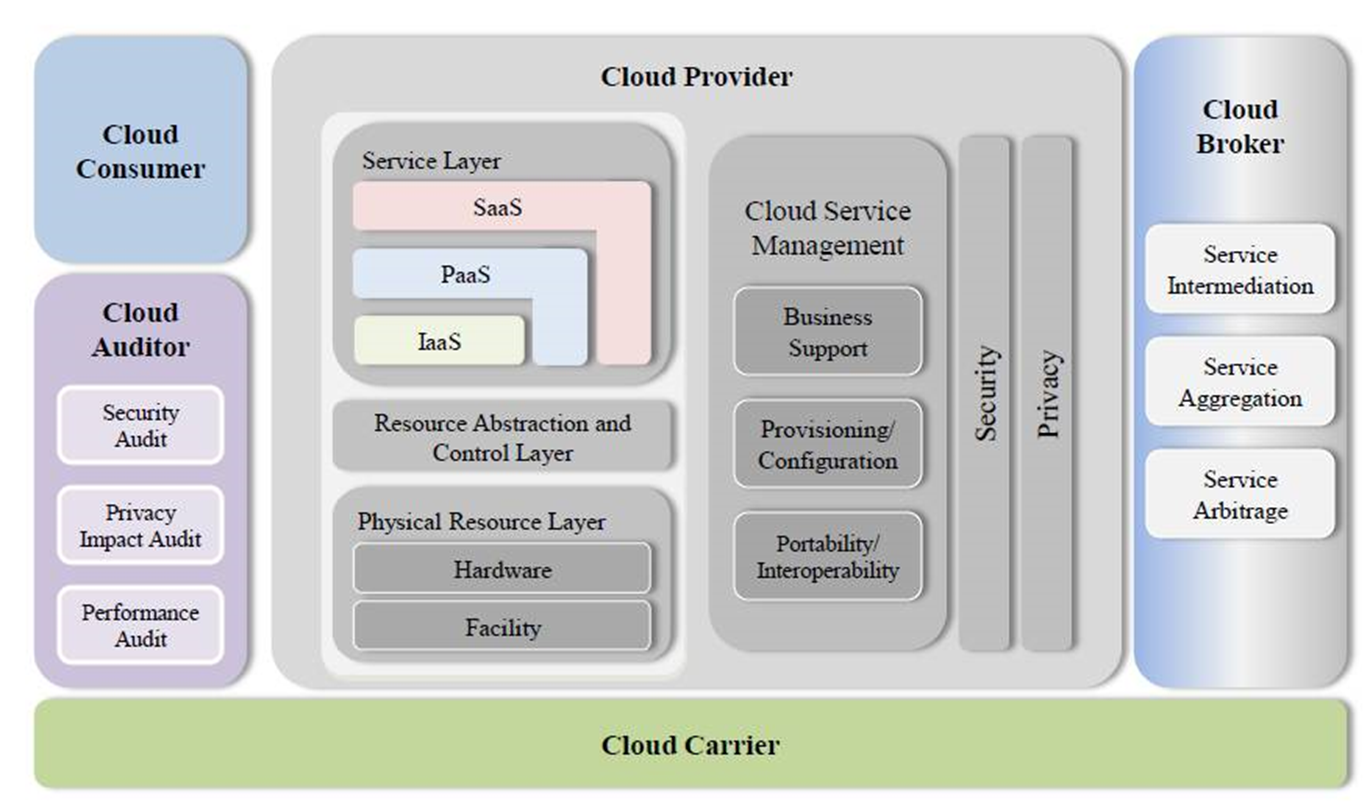